Развивающая предметно-пространственная  среда в соответствии с ФГОС ДОрекомендации для педагогов
Подготовила:
Старший воспитатель
С.В. Муллаярова
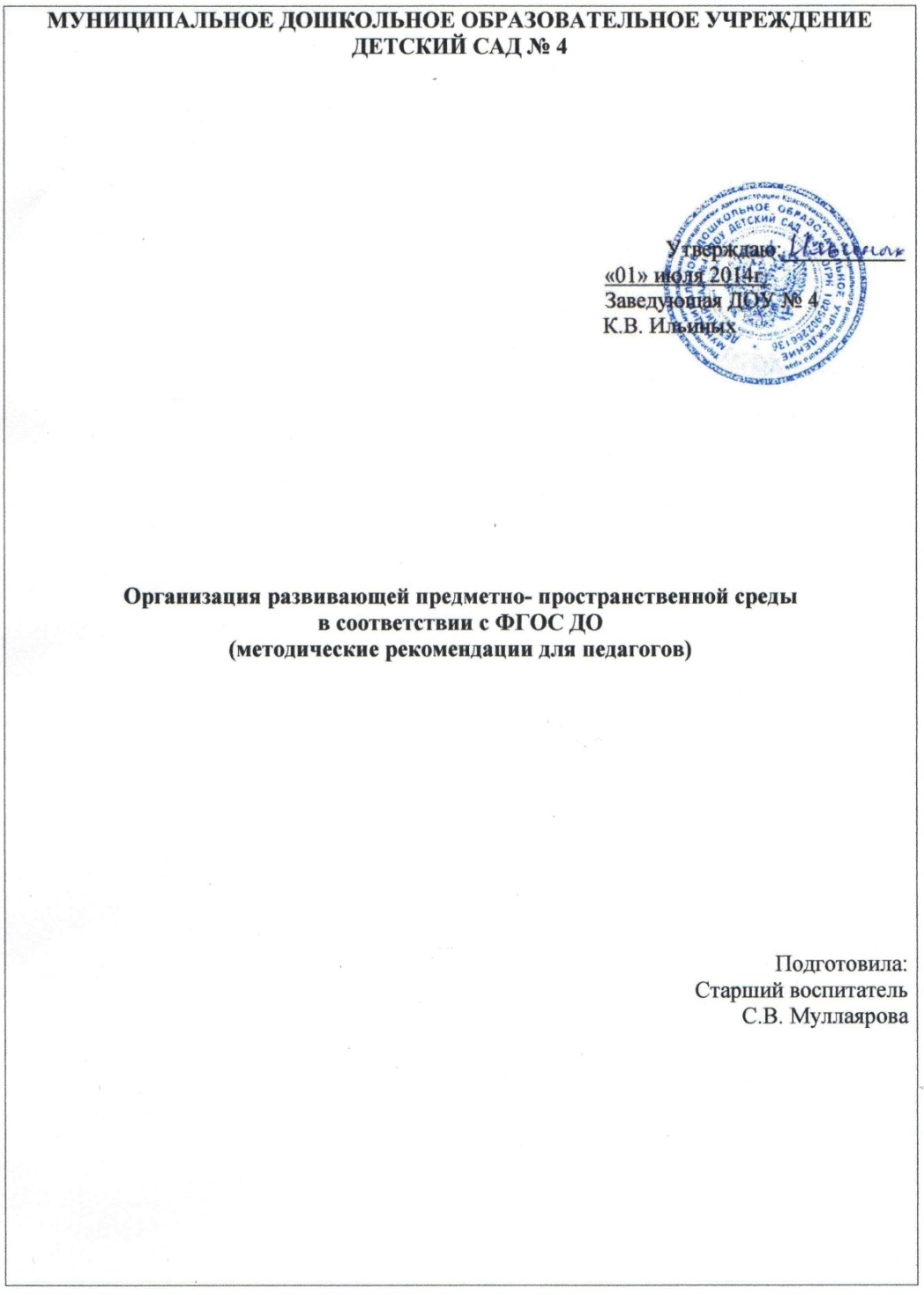 Аспекты образовательной средыСодержание Программы должно отражать следующие аспекты образовательной среды для ребенка дошкольного возраста (п.2.8 ФГОС ДО)
Современный взгляд на определение предметно – пространственной среды
Предметно-развивающая среда – определенное пространство, организационно оформленное  и предметно насыщенное, предназначенное для удовлетворения потребностей ребенка в познании, общении, труде, физическом и духовном развитии в целом

Современное понимание среды включает в себя обеспечение активной жизнедеятельности ребенка, становления его субъектной позиции, развития творческих проявлений всеми доступными побуждениями к самовыражению средствами

(Программа «От рождения до школы»)
Требования к развивающей предметно-пространственной среде
П.3.3 ФГОС ДО – развивающая предметно- пространственная среда обеспечивает максимальную реализацию образовательного потенциала  пространства ДОУ, группы, участков,  материалов, оборудования, игрушек  и инвентаря для развития детей дошкольного возраста: 

В соответствии с возрастными этапами;
Охраны и укрепления из здоровья; 
Учета особенностей и коррекции недостатков и их развития
Предметно- пространственная среда должна обеспечивать :
Развивающая предметно- пространственная среда должна быть:
Развивающая предметно- пространственная среда должна отражать содержание образовательных областей:
Развивающая предметно- пространственная среда должна обеспечивать различные виды детской деятельности
Ранний возраст:
Предметная деятельность с составными и динамическими игрушками 
Экспериментирование с материалами и веществами 
Общение со взрослыми и сверстниками под руководством взрослого 
Самообслуживание и действие с бытовыми предметами 
Восприятие сказок, музыки, стихов 
Рассматривание картинок
Двигательная активность
Дошкольный возраст:
Игровая
Коммуникативная
Познавательно-исследовательская
Восприятие  художественной литературы и фольклора 
Самообслуживание и элементарный бытовой труд 
Конструирование из разного материала 
Изобразительная (рисование, лепка, аппликация)
Музыкальная 
Двигательная
Развивающая предметно- пространственная среда в соответствии с детскими видами деятельности
Последовательность развития любого вида деятельности у детей
Самостоятельная деятельность
Затруднение
Совместная деятельность со взрослым (вместе, а потом рядом) и со сверстниками
Совместная деятельность со сверстниками
Самодеятельность
Способы и направления поддержки детской инициативы
В содержательном разделе Программы  должны быть представлены способы и направления поддержки детской инициативы (п.2.11.2 –б ФГОС ДО). Это описание условий, необходимых для развития познавательно- интеллектуальной активности детей, а также эффективные формы поддержки детской инициативы